Operating System Machine Level
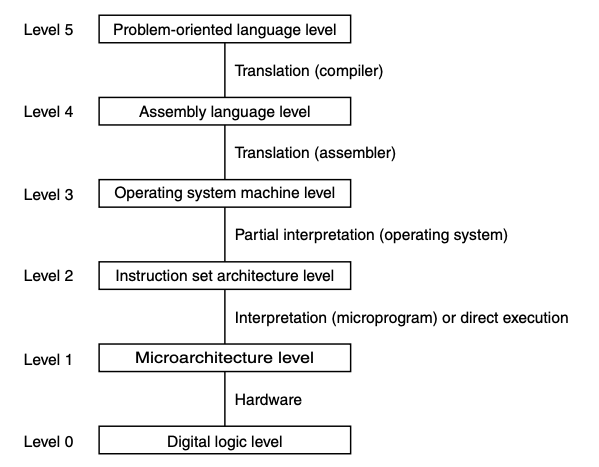 POSIX
Portable Operating System Interface (POSIX)
A family of IEEE standards (IEEE 1003) for maintaining compatibility among operating systems

Based on the design of UNIX

Defines
System calls
Command line utility
Filesystem structure

OSes that try to conform to POSIX
Linux
macOS
FreeBSD
….
2
File Systems
Used for long-term storage of information
Essential requirements
Store a large amount of information
Info must survive when processes die and the computer is off
Multiple processes must be able to access the info at once

Basic model of a disk
Linear sequence of fixed-size blocks
Supports 2 operations: read block k, write block k

OS provides abstractions to:
Locate information
Protect information
Manage free space

File – a logical unit of persistent information created by a process
File system – the part of the OS that manages files
3
File Naming
Restrictions are system dependent
Limit on length
Limit on character set
Case sensitivity

Extensions
Last part of file name following a period
Convention in a UNIX system – used by applications
Registered to applications in Windows at a lower level
4
Directory tree & path names
Directory tree
Filesystems are organized in a tree starting at a root directory
Leaves are files and empty directories

Path names
Absolute path -    /home/guarnera/test.txt
Relative path
Does not start with the root directory
Relative to the working directory
Working directory -    /home/guarnera/
Each process has a working directory
    .       – working directory
    ..     – parent of working directory
5
More on Files
File structure: In modern OSes, files are simply byte sequences

File types:
In POSIX systems
Regular files – contain user info
Directories – system files for maintaining file system structure
Character special files – used for I/O
Block special files – used to access disks
Text files
Encoded with ASCII, UTF-8, ISO-8859-1, etc.
Binary files
Not text files – executables, archives, non-text media
Executables must be in a system-specific format to be executed

File access:
Sequential – read all the bytes in a file in order
Random – can seek to a position in the file
6
What kind of attributes are associated with a file?
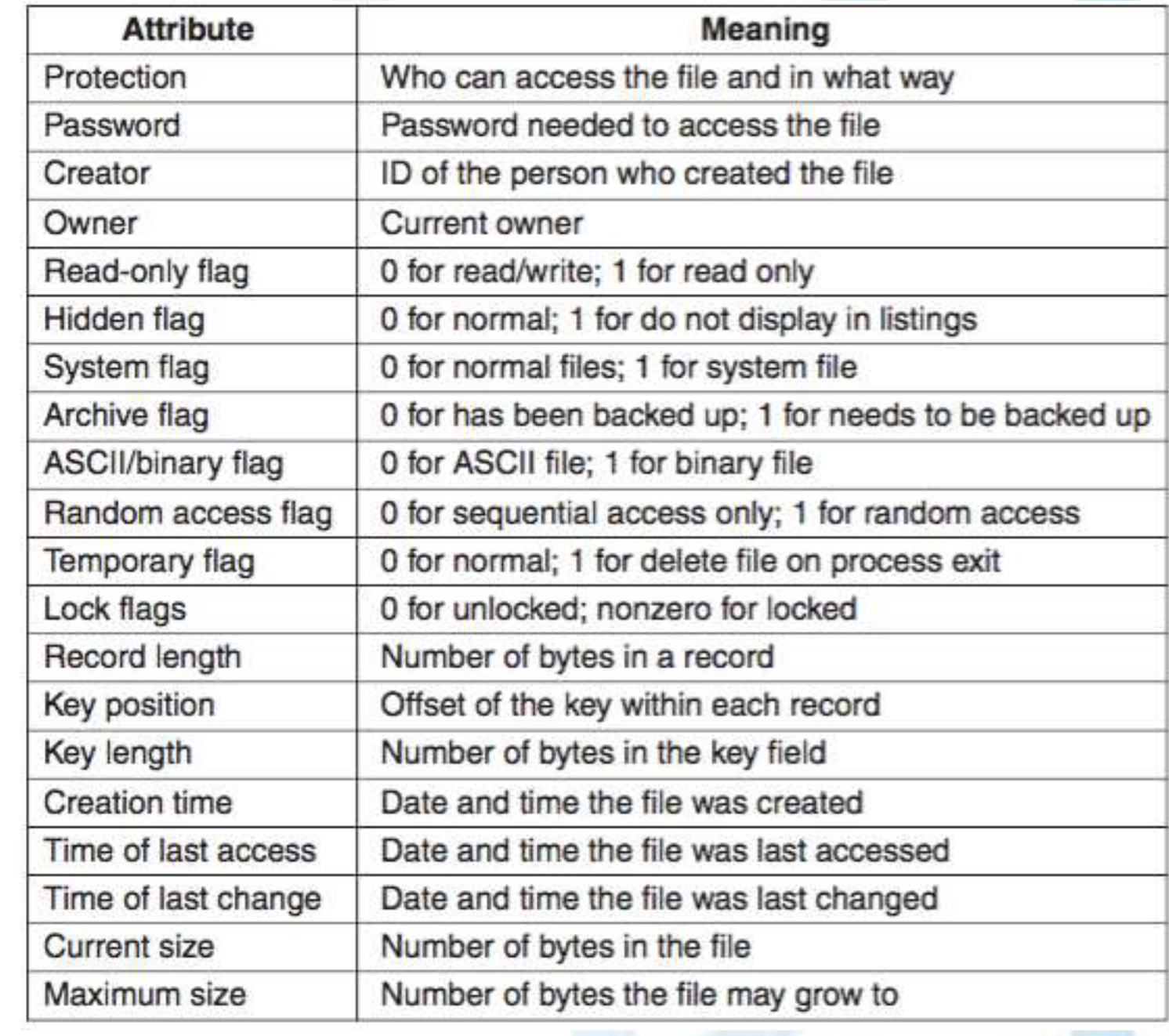 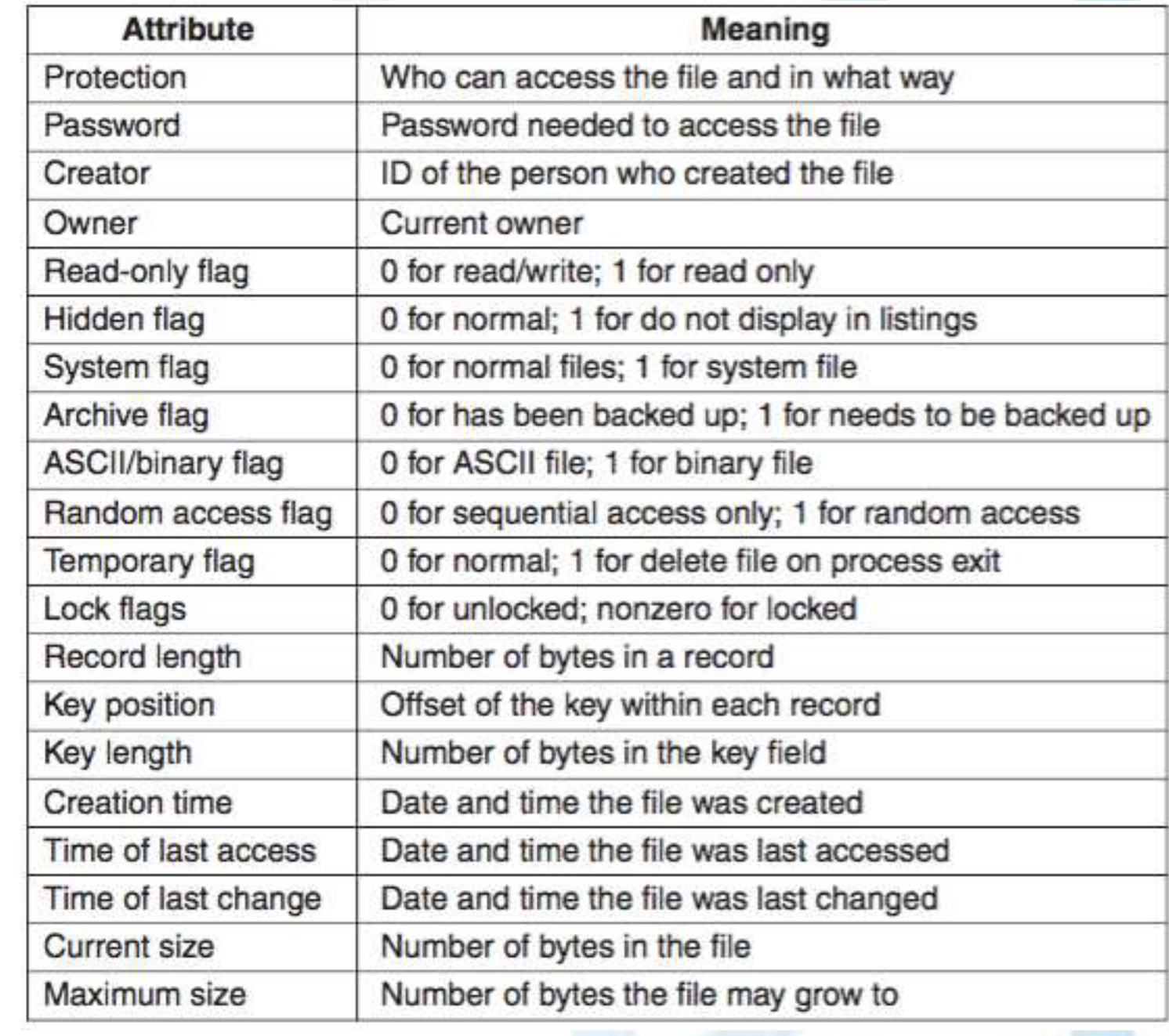 7
Figure: Some possible file attributes (Source: [Tanenbaum and Bos, 2015])
Keeping track of free blocks
Linked List
Store lists of free blocks in free blocks themselves
End of each block points to next block in the list

Bitmap
Store 1 bit for every block on disk
Bit is 1 if free, 0 if used
More space efficient unless disk is very full
8
Most common system calls relating to files
Create: file is created with no data
Delete: when file is no longer needed, delete to free up space

Open: before using a file, fetch the attributes and list of disk addresses into main memory for rapid access on later calls
Close: when all accesses are finished, attributes and disk addresses are no longer needed; free up internal table space

Read: byte comes from current position; caller specifies how many bytes to read and buffer to place data
Seek: reposition file pointer to a specific place in the file
Write: if current position is the end of the file, file size increases; if current position is the middle of the file, overwrite existing data
9
File System Layout
File systems are stored on disks
Most disks can be divided up into one or more partitions
Partitions have independent file systems

Sector 0 of the disk is called the Master Boot Record (MBR)
Used to boot the computer
End of MBR contains the partition table

Partition table contains
Starting and ending address of each partition
One of the partitions is marked as active
When computer is booted
BIOS (basic input/output system) reads in and executes MBR program
Active partition is located
Active partition boot block is read and executed
Boot block program loads OS
10
Information associated with a partition
Superblock: contains key parameters about the file system (type identification, number of blocks, etc.)

Free space management: info about file system free blocks

inodes (POSIX systems): blocks that store attributes and disk block locations of filesystem objects

Root directory: contains top of the file-system tree

Files and directories:
containing all the real information
directories map names to inodes; often use a hash table
Files can be shared with symbolic links (shortcuts in windows)
Turns directory into DAG (directed acyclic graph)
11
Practice navigating a file system….
12